Всеукраїнський відкритий  інтерактивний конкурс «МАН – Юніор Дослідник»
Капілярний холодильник
Виконала: Герасимчук Єлізавета Вікторівна,
 учениця 10 класу,
 Славутського ліцею ІІ-ІІІ ступенів Хмельницької обласної ради
Науковий керівник: Коваль Віктор Людвигович, вчитель фізики Славутського ліцею ІІ-ІІІ ступенів Хмельницької обласної ради
2021
Актуальність:
Всі продукти, призначені для харчування, треба зберігати в прохолодних і добре провітрюваних примі­щеннях.
   Вирішити проблему зберігання продуктів харчування за умови відсутності електроенергії  допоможе холодильник, який працює за принципом холодильної машини, де холодоагентом є звичайна вода, яка випаровується з робочої поверхні, що змочується водою за рахунок капілярних явищ.
Мета: створення діючої моделі капілярного холодильника
Завдання:
1.Дослідити матеріали, які мають капіляри і можуть бути використані в якості робочої поверхні;
2.Дослідити швидкість випаровування води з робочої поверхні та її залежність від швидкості повітряного потоку, а також зв’язок цих процесів зі зміною температури робочої поверхні;
3.Виготовити капілярний холодильник та дослідити режими його роботи.
Найпростіші методи охолодження продуктів
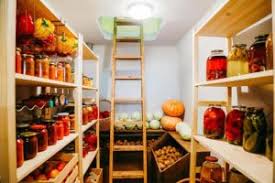 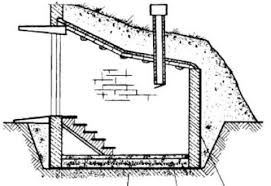 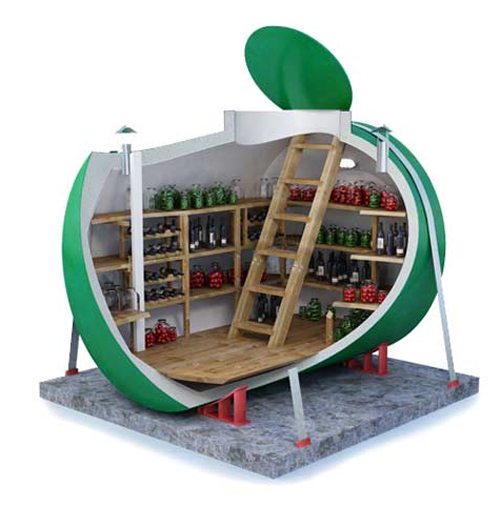 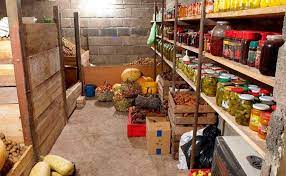 Матеріали для дослідження
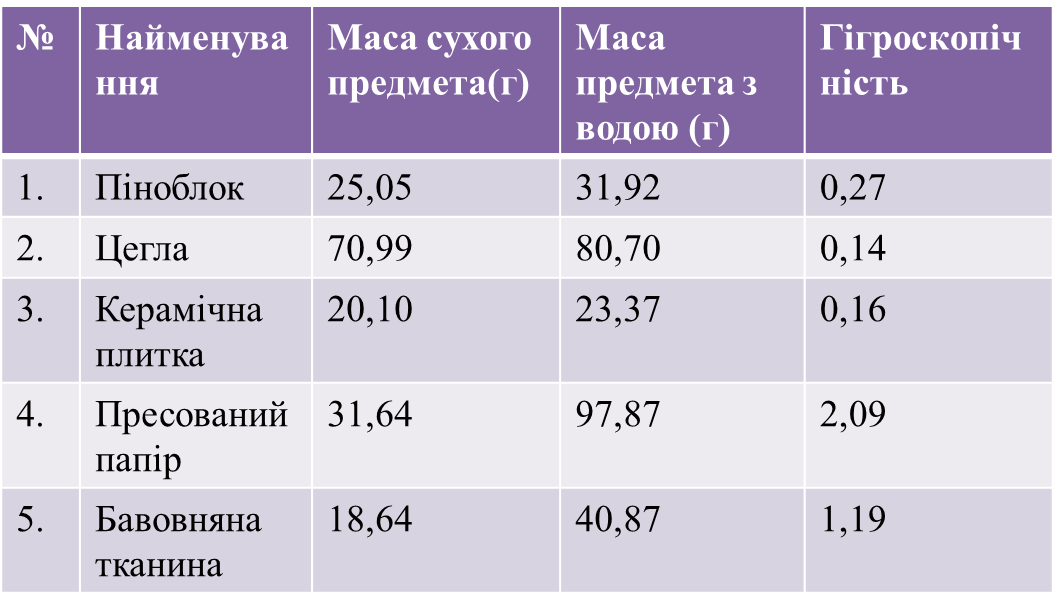 Будова капілярного холодильника
Проектування установки
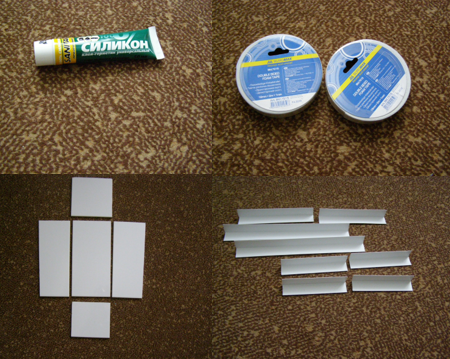 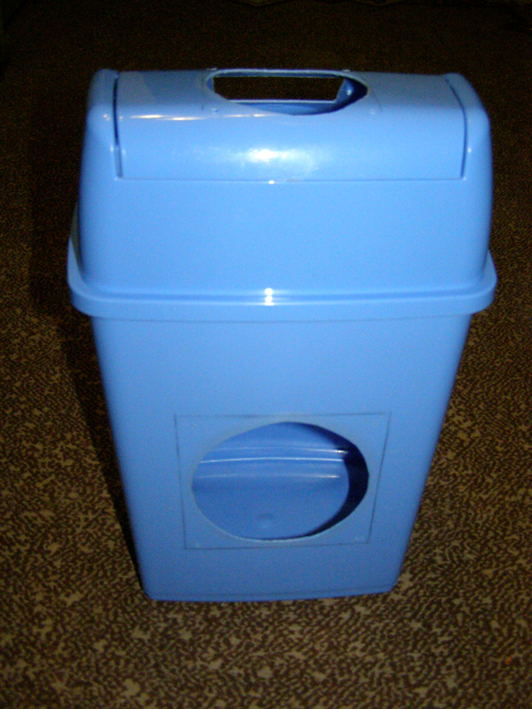 Проектування установки
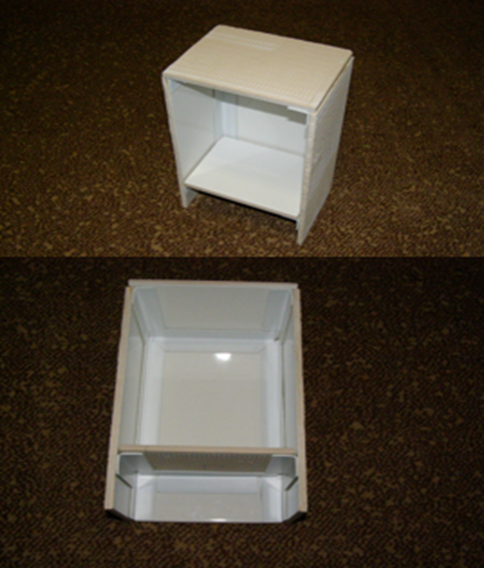 Електрична схема терморегулятора
Загальний вигляд установки
Принцип дії капілярного холодильника
На дно резервуара наливається вода до жовтої позначки, що означає нормальний рівень води в охолоджувачі, всього від 0,5л до 0,75л. 
   За мірою випаровування води доливати воду доки вона не впаде до червоної, тобто мінімальної позначки 0,3л. 
   По капілярах вода піднімається по робочій поверхні і випаровується, тим самим охолоджуючи вміст холодильника. 
   Під дією вентиляторів випаровування і охолодження відбуватиметься інтенсивніше.
Тестування роботи пристрою
ВИСНОВКИ
В результаті досліджень було визначено, що температурний коефіцієнт капілярного холодильника, а отже його ефективність залежить від зовнішніх факторів: він є вищим, коли температура зовнішнього  повітря вища і його відносна вологість є низькою. 
   Холодильник дозволяє зберігати свіжість фруктів і овочів протягом 5-7 діб, а молока 2-3 днів, за температури навколишнього повітря 25-30ºС.
   Можна використовувати в місцях де немає електрики, під час подорожей на природу, а також людьми, які є прихильниками «зелених» технологій.
   Виготовлену модель можна використовувати як прототип побутового екологічного холодильника.
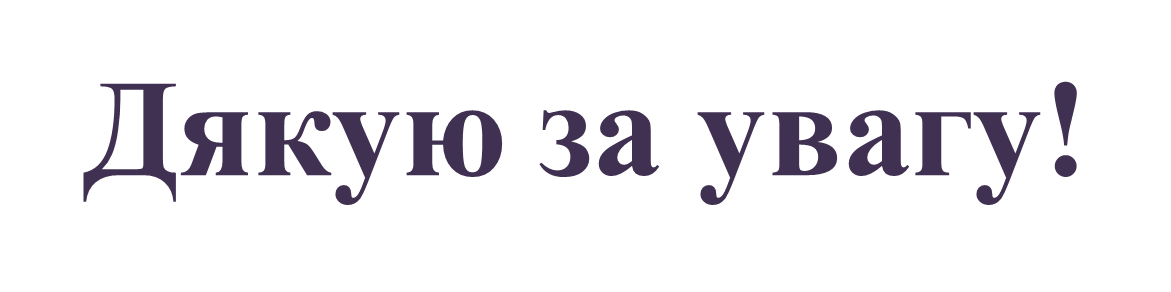